Erk2 signaling in the Hippocampus
By Chad Ryan
Starring: Erk2 kinase
Supporting Role: Agonists (Clozapine, etc…)
Stages: Forced Swim Test and Elevated Plus Maze
General MAPK pathway (Beginning)
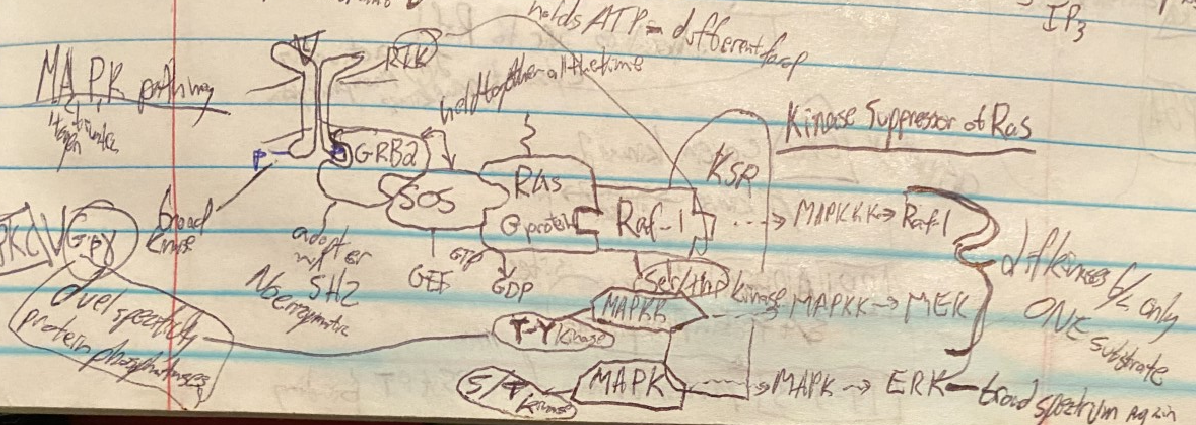 Continued..
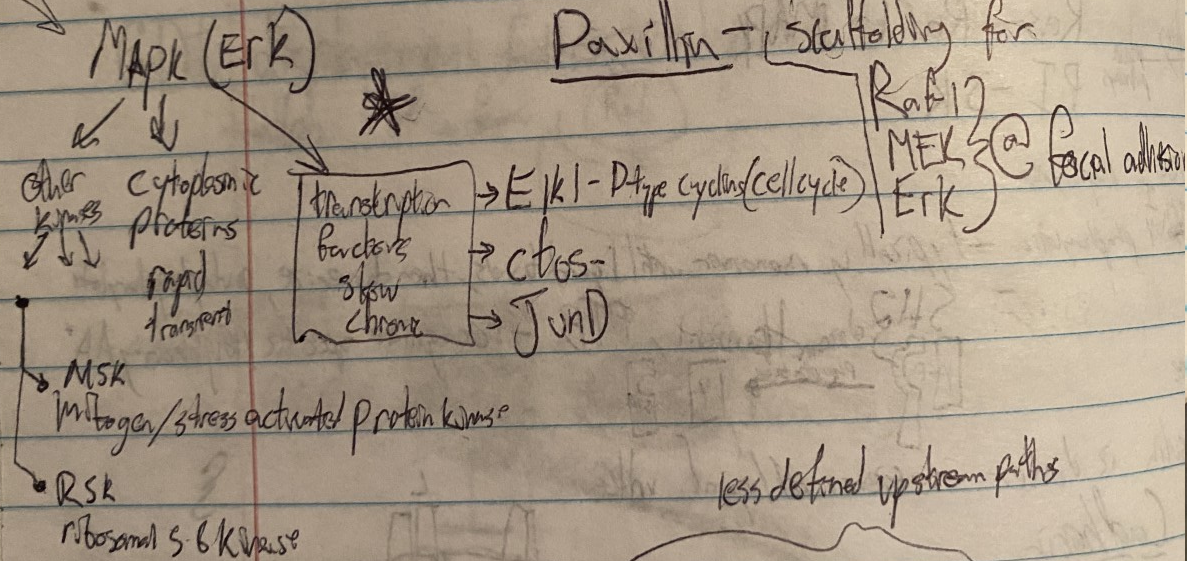 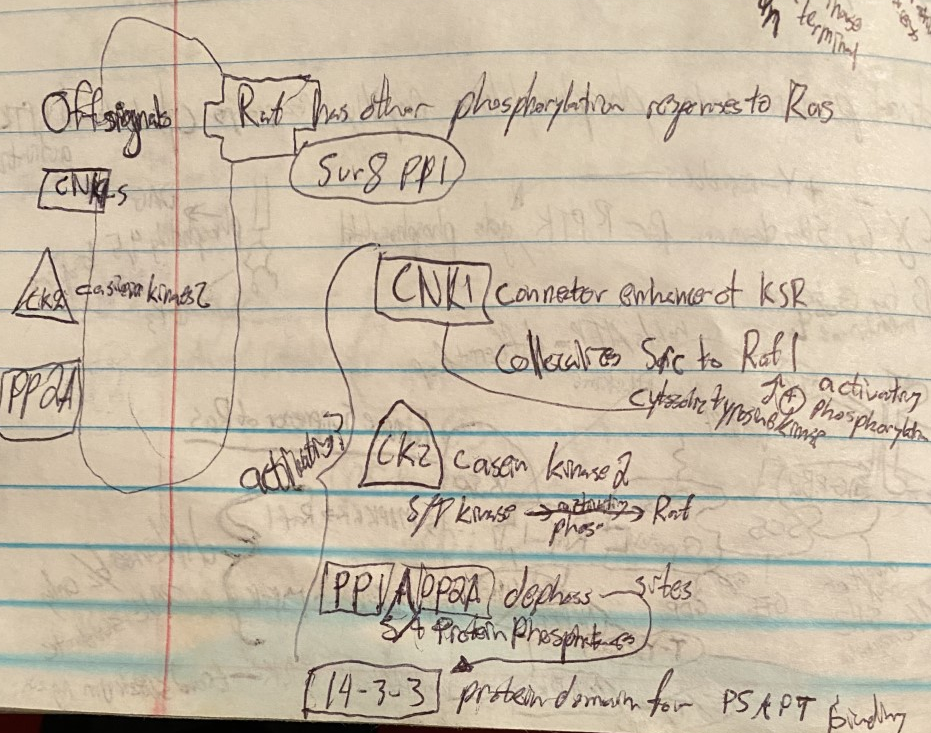 Off Signals
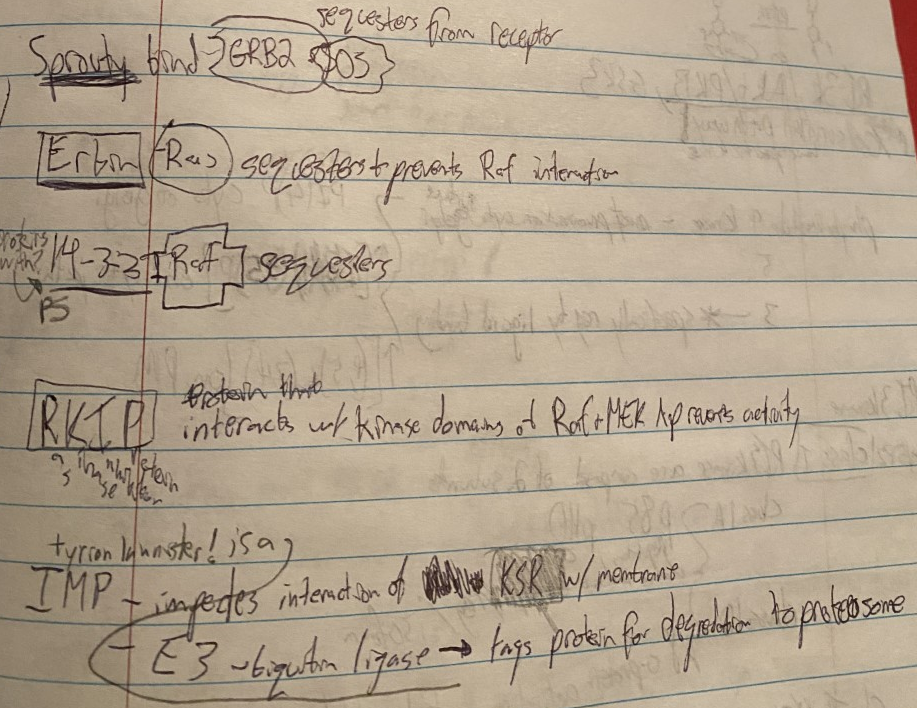 More Repressors
Onto first background
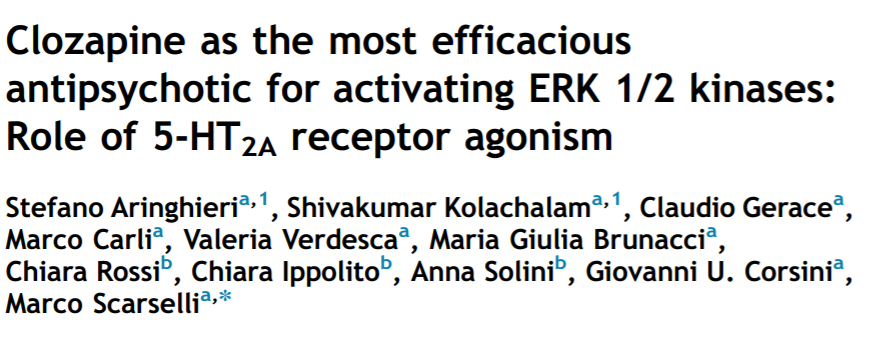 Figure 1 First vs Second Gen Antipsychotics
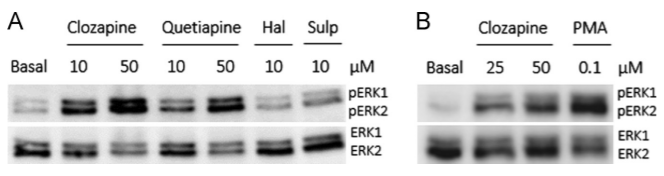 Figure 2a
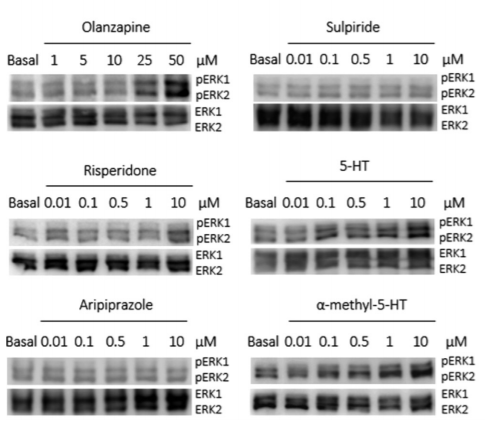 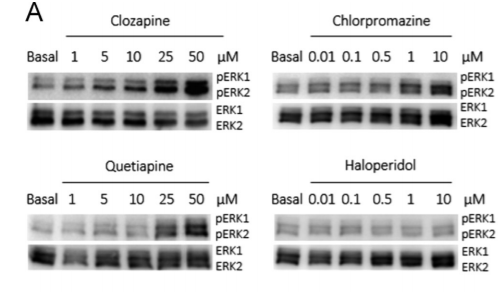 Figure 2 B,C
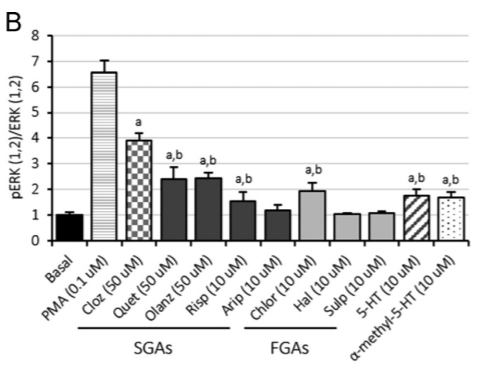 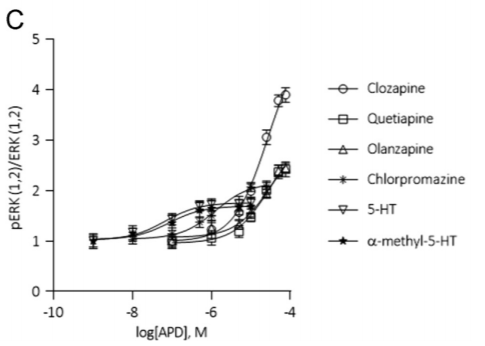 Figre 3 Time course for Clozapine
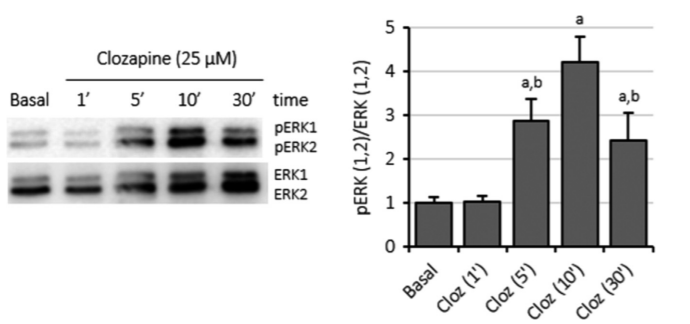 Biased Agonism of 5-HT2A receptor hypothesis
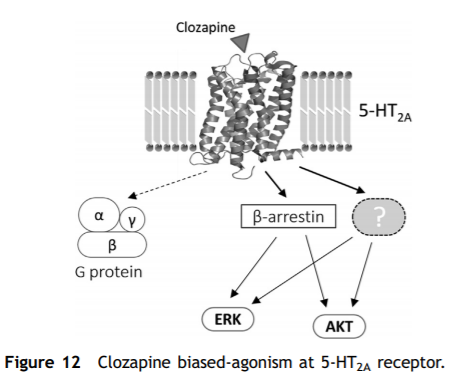 Conclusions
In vitro work of HeLa cells show clozapine is most efficacious ERK1/2 antipsychotic 
The mechanism of clozapine is thought to be a biased agonism of indirect intracellular signaling through the 5HT 2a receptor
Second Paper (Middle)
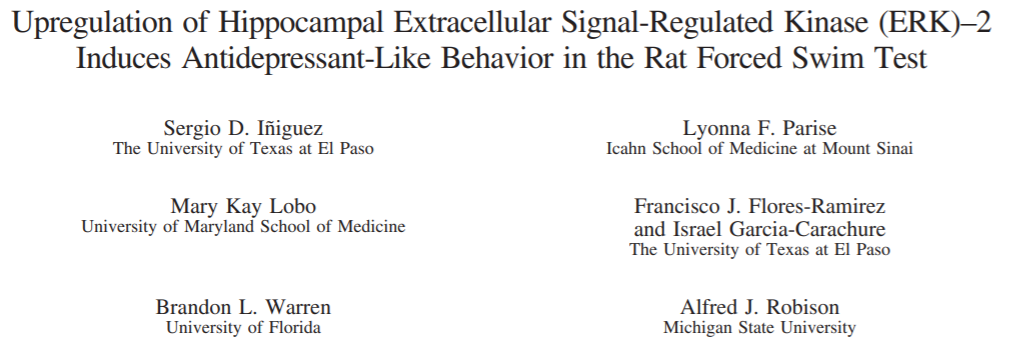 Experimental Design
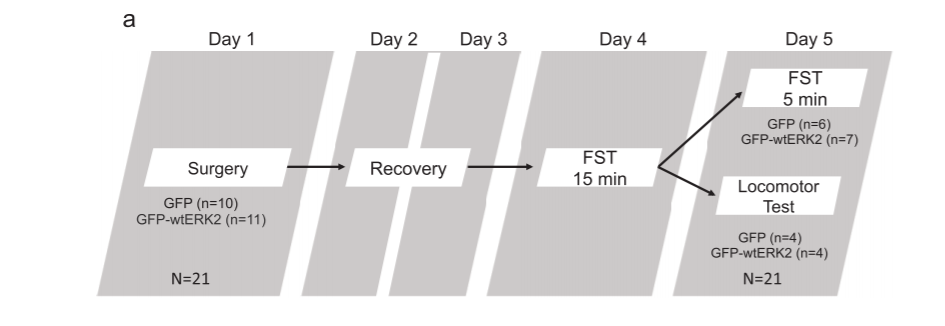 Site of Herpes Simplex Viral Injection
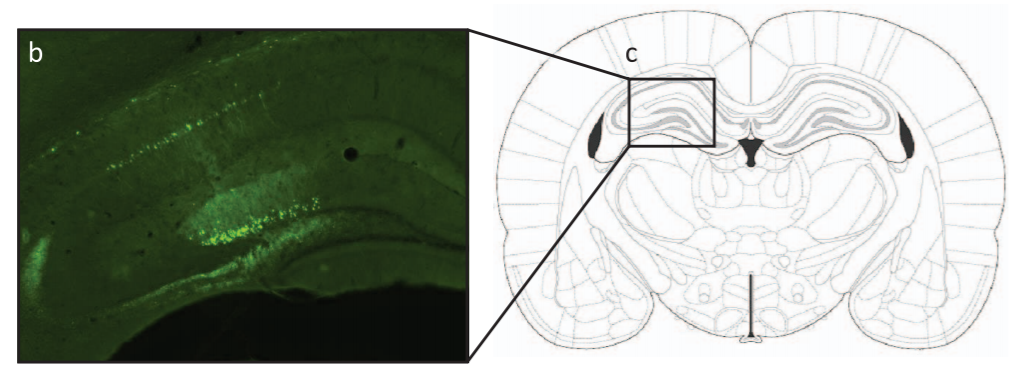 Figure 2
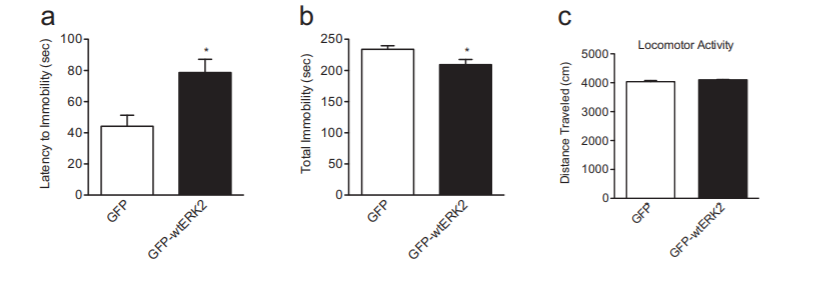 Figure 2 continued
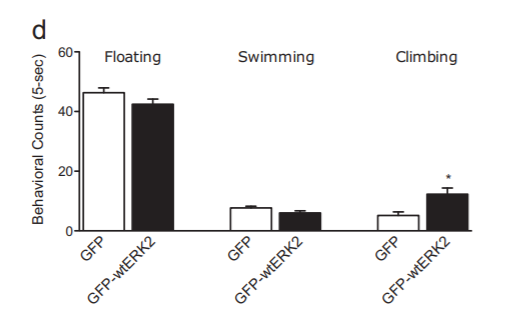 Conclusions from Background Paper 2
Viral upregulations of ERK2 expression in rat dorsal hippocampus:
-increases latency to immobility, total time immobile, and climbing behaviors w/o change in locomotor activity
-These escape-directed findings are thought to be related to antidepressive behaviors
Topic Paper (Climax)
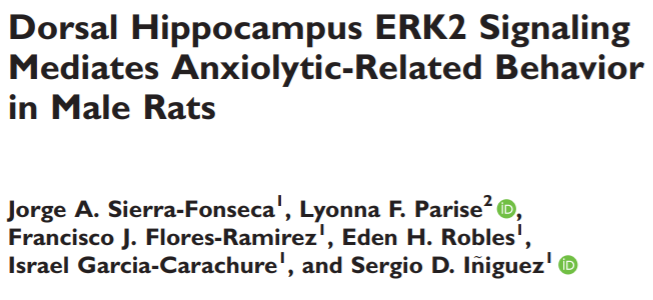 Experimental Setup
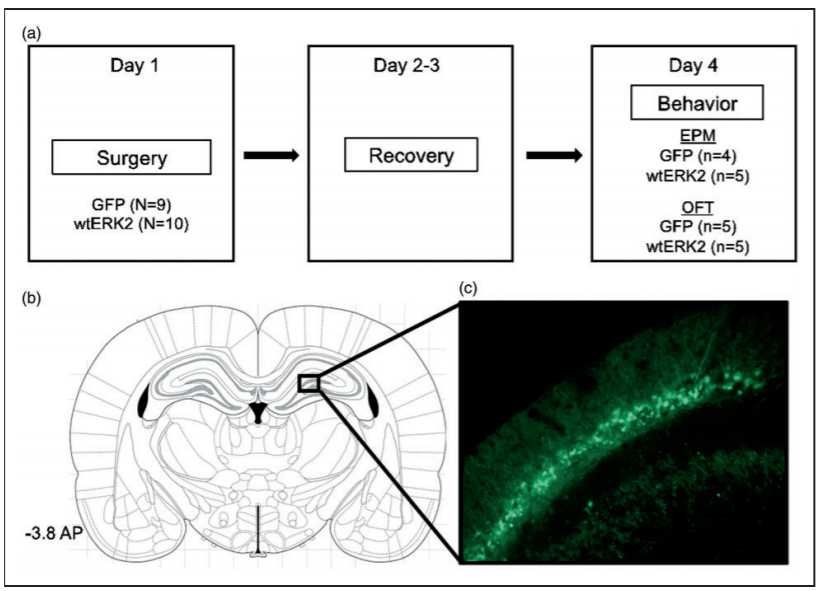 Figure 2
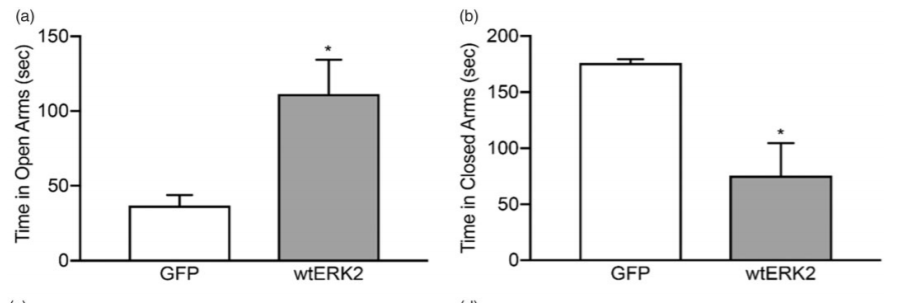 Figure 2 continued
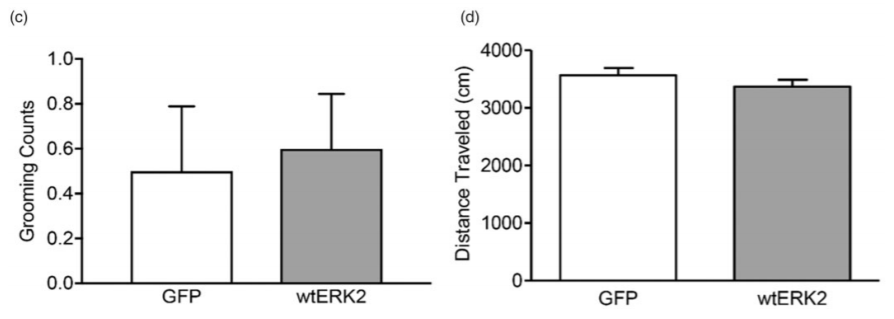 Conclusions
Viral Upregulation of ERK2 in the Dorsal Hippocampus of rats:
Increases time in open arms (and less time in closed arms) of elevated plus maze with no change in locomotor activity or grooming
These findings are attributed to anxiolytic behavior
Summary of ERK2
-ERK2 is a major molecular pathway involved in growth and cell survival. It is highly convergent and highly divergent, making it a molecular hub of cellular trafficking
-Clozapine is the most efficacious antipsychotic for activating ERK1/2 
-Viral upregulation of ERK2 in the dorsal hippocampus:
	Shows anti-depressive escape related behavior in Forced Swim Test
	Shows anxiolytic-like behavior in Elevated Plus Maze